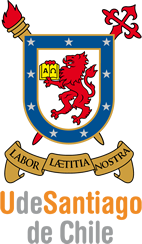 TUMOR DE KRUKENBERG, ¿SE DEBE HACER CONFIRMACIÓN HISTOLÓGICA PARA DEFINIR SU MANEJO?
Cornejo T., Dávalos M., Pérez R., Monreal B., Dra. Venegas.  
Complejo Hospitalario San José.
Escuela de Medicina, Facultad de Ciencias Médicas, Universidad de Santiago de Chile.
Discusión: 
el diagnóstico de TK implica una evaluación radiológica cuidadosa de los sitios gastrointestinales y confirmación histológica. El sitio primario más común es el estómago, lo que concuerda con el antecedente descrito anteriormente. A pesar de que los tumores primarios de ovario tienden a ser multiloculares con más frecuencia que las neoplasias secundarias en la ecografía (US) y la resonancia magnética (RM), ninguno de los métodos de imagen utilizados de forma rutinaria, incluidas la TC, la US y la RM, ha demostrado ser fiable para distinguir entre cáncer de ovario primario de las neoplasias secundarias. De esta manera, el único método fiable para distinguir a un posible TK de los tumores ováricos primarios es el examen histopatológico, preferiblemente utilizando inmunohistoquímica. Si bien es importante diferenciar su etiología primaria versus secundaria para definir un manejo adecuado, que difiere entre ambas; debido a la condición crítica de la paciente presentada en este caso, esto no fue posible.
Palabras clave:  
Krukenberg, tumor, diagnóstico.
Introducción
El tumor de Krukenberg (TK) corresponde a la diseminación ovárica de células mucinosas con núcleos excéntricos "en anillo de sello". El origen del tumor primario es 90% digestivo, principalmente estómago (70%). El 10% restante corresponde a origen extradigestivo. Los hallazgos radiológicos son masas ováricas bilaterales, sólido- quísticas en pacientes con etiología primaria conocida. A continuación, se presenta un reporte de caso clínico con el objetivo de evaluar la necesidad de confirmación histológica previo al inicio de manejo. 
Caso clínico

Paciente de 39 años con antecedente de úlcera gástrica Forrest III con histología pendiente, acude por cuadro respiratorio persistente sin etiología precisada. En tomografía computada (TC) destaca múltiples lesiones líticas vertebrales, en huesos largos y lesión anexial sólida quística izquierda, asociado a adenopatías mediastínicas multicompartimentales y adenopatías peri gástricas inespecíficas. Se solicita CA-125: levemente elevado. Evaluada por ginecología, se solicita eco transvaginal que demuestra TU ovárico bilateral GIRADS 5 y leve ascitis. Al ser re-evaluada por ginecología, se sospecha tumor de Krukenberg por antecedente de úlcera gástrica asociada a hallazgos en TC descritos.
Pregunta clínica: 
en pacientes con sospecha de TK, ¿es necesaria la confirmación histológica para definir manejo?

Abordaje metodológico: 
Revisión de la literatura médica en plataforma PubMed referente a métodos de confirmación diagnóstica en pacientes con sospecha de TK.

 Resolución del caso:
Paciente evoluciona en malas condiciones generales, con requerimientos de O2 por lo que es derivada a la UCI. Se pospone confirmación histológica y se decide manejo como TK. Se propone presentar el caso a comité oncológico para cuidados paliativos una vez estabilizada la paciente.

Referencias:
Moore RG, Chung M, Granai CO, Gajewski W, Steinhoff MM. Incidence of metastasis to the ovaries from nongenital tract primary tumors. Gynecol Oncol. 2004 Apr;93(1):87-91. doi: 10.1016/j.ygyno.2003.12.039. PMID: 15047218.
Aziz M, Killeen RB, Kasi A. Krukenberg Tumor. 2022 May 28. In: StatPearls [Internet]. Treasure Island (FL): StatPearls Publishing; 2022 Jan–. PMID: 29489206.